Основные результаты ГИАпо химии в 2024 г. в Алтайском крае.КИМ ГИА по химии в 2025 г.
Маркин Вадим Иванович, председатель предметной комиссии ГИАпо химии в Алтайском крае, e-mail: markin@chemwood.asu.ru
Барнаул, АлтГУ, 1 ноября 2025 г.
Общие сведения о результатах ЕГЭ по химии в Алтайском крае
2
Количество участников ЕГЭ по химии в Алтайском крае
3
Средний тестовый балл ЕГЭ по химии
4
Распределение участников с различным уровнем подготовки по группам
63,3%
57,8%
60,2%
68,1%
67,3%
36,7%
39,8%
42,2%
32,7%
31,9%
5
Доля выпускников, набравших балл ниже минимального
6
Общие сведения о результатах ОГЭ по химии в Алтайском крае
7
Количество участников ОГЭ по химии в Алтайском крае
8
Основные результаты ОГЭ по химии
9
Основные результаты ОГЭ по химии
10
Что нас ждет в 2025 году?
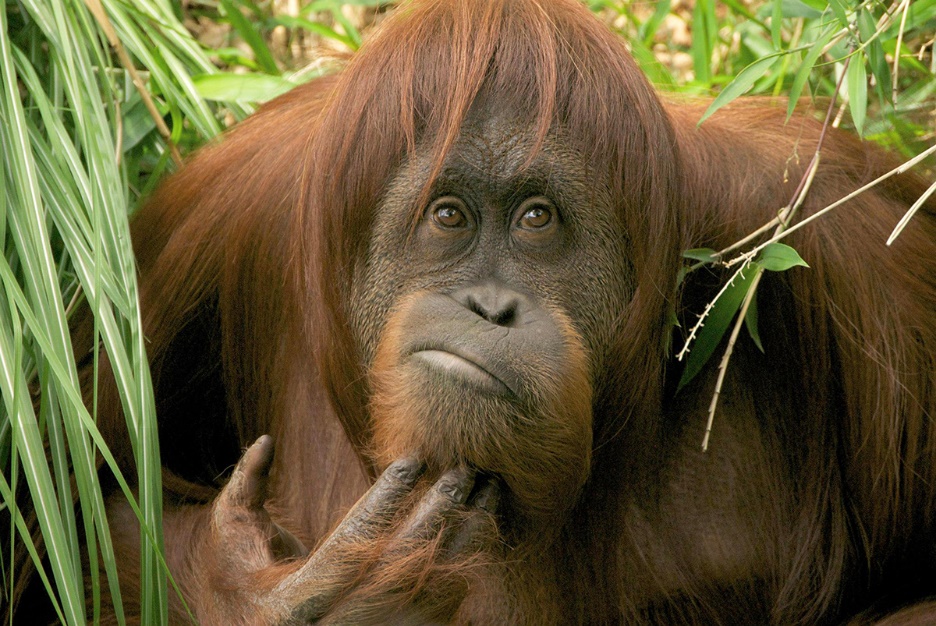 11
Что нас ждет в 2025 году?
Изменения структуры и содержания КИМ ЕГЭ отсутствуют.
Внесены коррективы в модель задания 17: вместо задания на выбор нескольких вариантов ответа будет использовано задание на установление соответствия между позициями двух множеств
Стало
Было
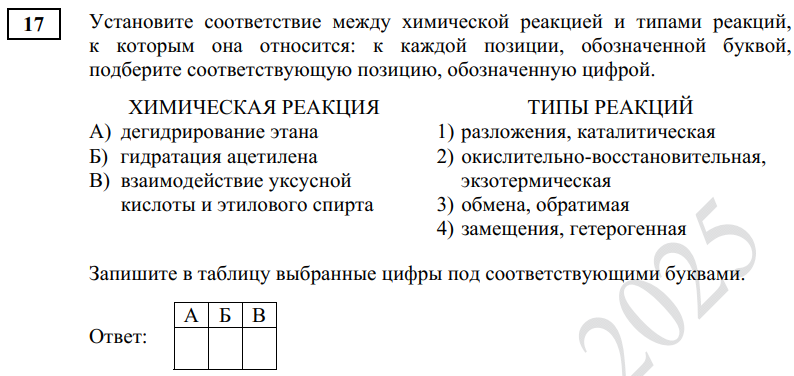 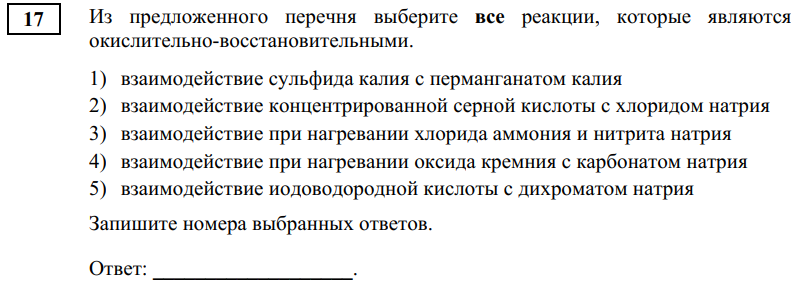 12
Изменения в КИМ ОГЭ по химии 2025 года по сравнению с 2024 годом (проект)
Общее число заданий уменьшено с 24 до 23: из экзаменационного варианта 2025 г. исключено задание 24. 
Изменена модель задания 23, предусматривающего выполнение химического эксперимента. Экзаменуемым предстоит провести 4 опыта, позволяющих распознать вещества в двух пробирках под номерами.
Результаты выполнения задания оформляются в табличной форме.
Выполнение задания оценивается 5 баллами. 
Оценивание экспертами в аудитории техники выполнения опытов в 2025 г. не предусмотрено.  
В задании 21 исключён компонент условия, предусматривающий составление сокращённого ионного уравнения реакции. Данный шаг обусловлен проверкой сформированности указанного умения новым заданием 23.
Максимальный первичный балл за выполнение экзаменационной работы уменьшен с 40 до 38.
13
Источник: www.fipi.ru
Изменения в КИМ ОГЭ по химии 2025 года по сравнению с 2024 годом (проект)
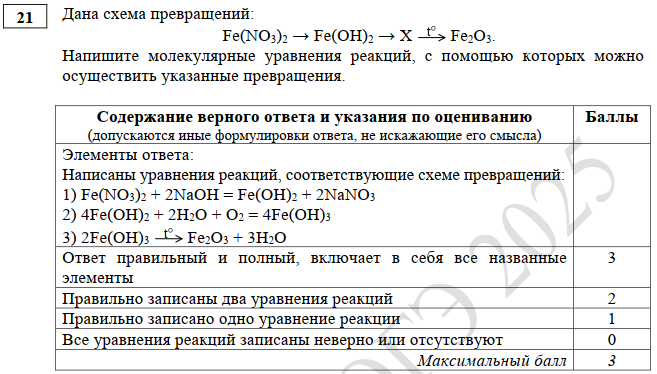 14
Источник: www.fipi.ru
Изменения в КИМ ОГЭ по химии 2025 года по сравнению с 2024 годом (проект)
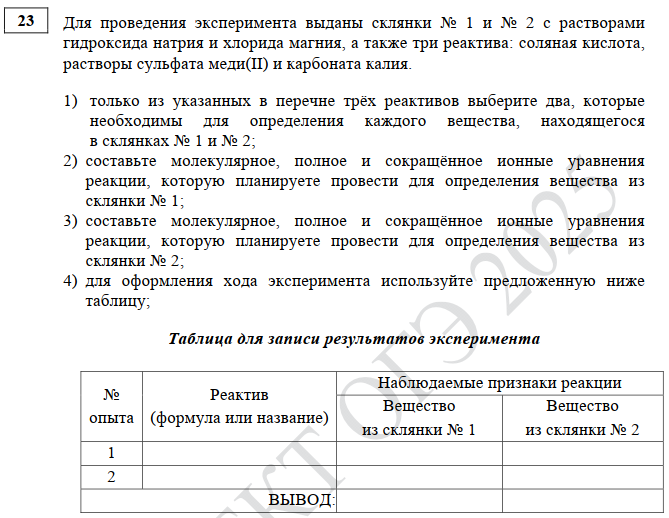 15
Источник: www.fipi.ru
Изменения в КИМ ОГЭ по химии 2025 года по сравнению с 2024 годом (проект)
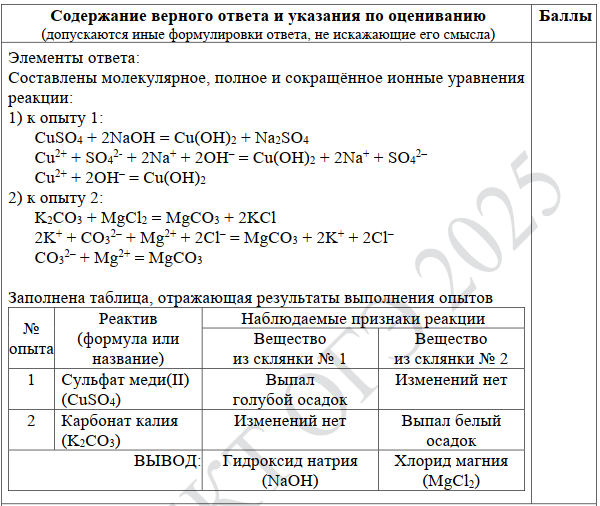 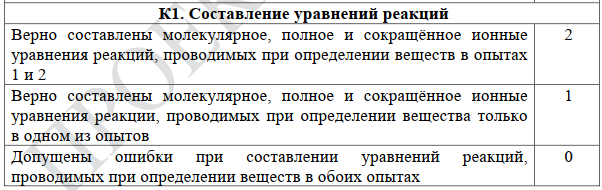 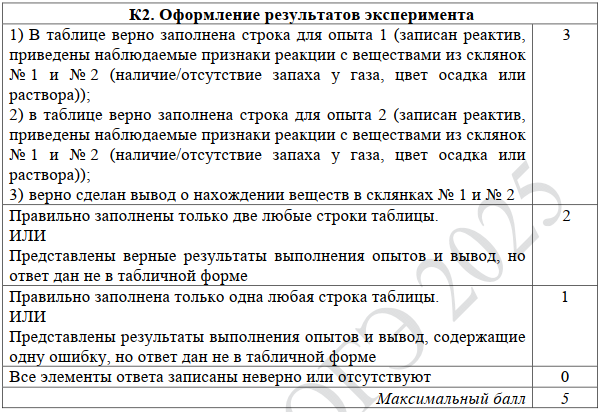 16
Источник: www.fipi.ru
Изменения в КИМ ОГЭ по химии 2025 года по сравнению с 2024 годом (проект)
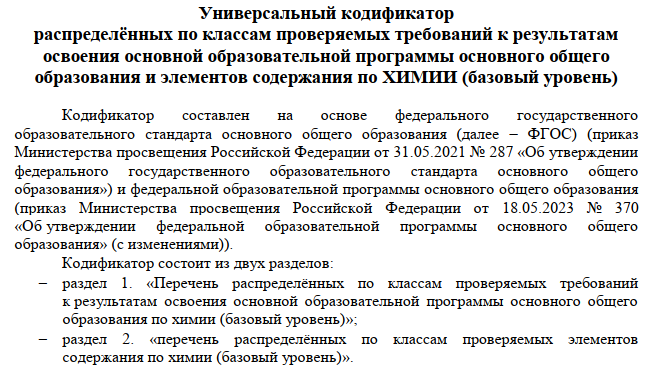 17
Источник: www.fipi.ru
Изменения в КИМ ОГЭ по химии 2025 года по сравнению с 2024 годом (проект)
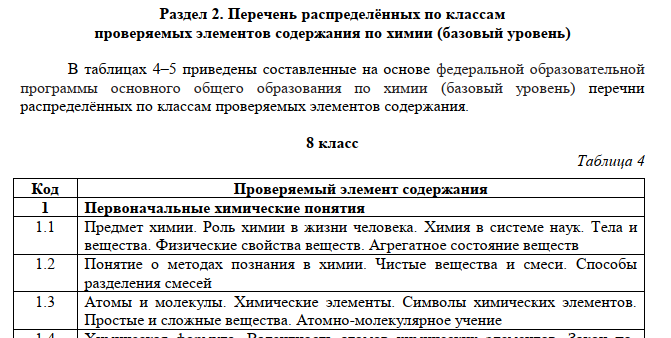 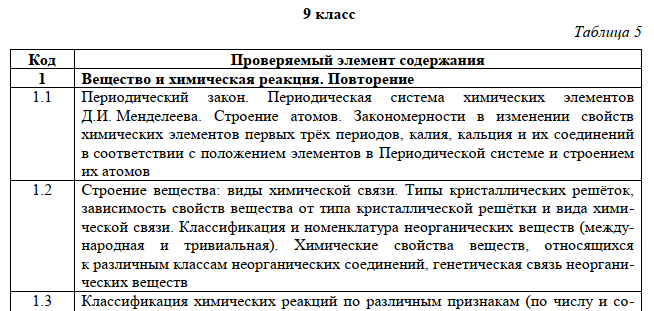 18
Источник: www.fipi.ru
Спасибо за внимание!
Вопросы?
Маркин Вадим Иванович, e-mail: markin@chemwood.asu.ru